De Heilige Geest en onze identiteit.
Romein 8:15-17 Efeze 2: 1 zonder de geest zijn we dood…………. II Kor 5: 17. Een nieuwe schepping Marcus 3: 20:35
Wie zijn wij? En waarvoor leven wij?
De Heilige Geest en jouw identiteit
De Heilige Geest in de kerk
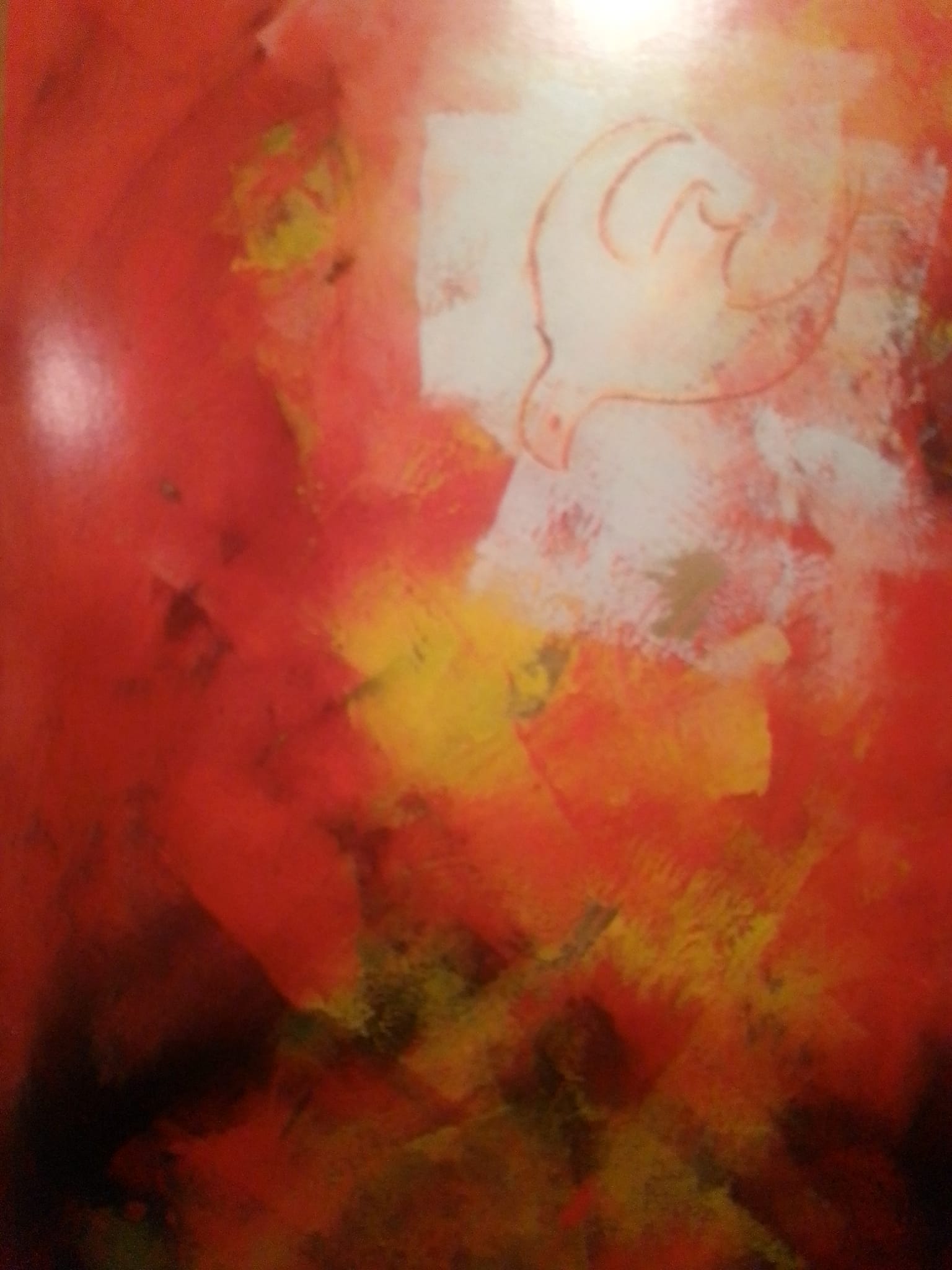 Drie personen, in eenheid .
Vader, Zoon en Heilige Geest.
Jouw identiteit – vervuld met Heilige Geest.
De vruchten van de Heilige Geest.
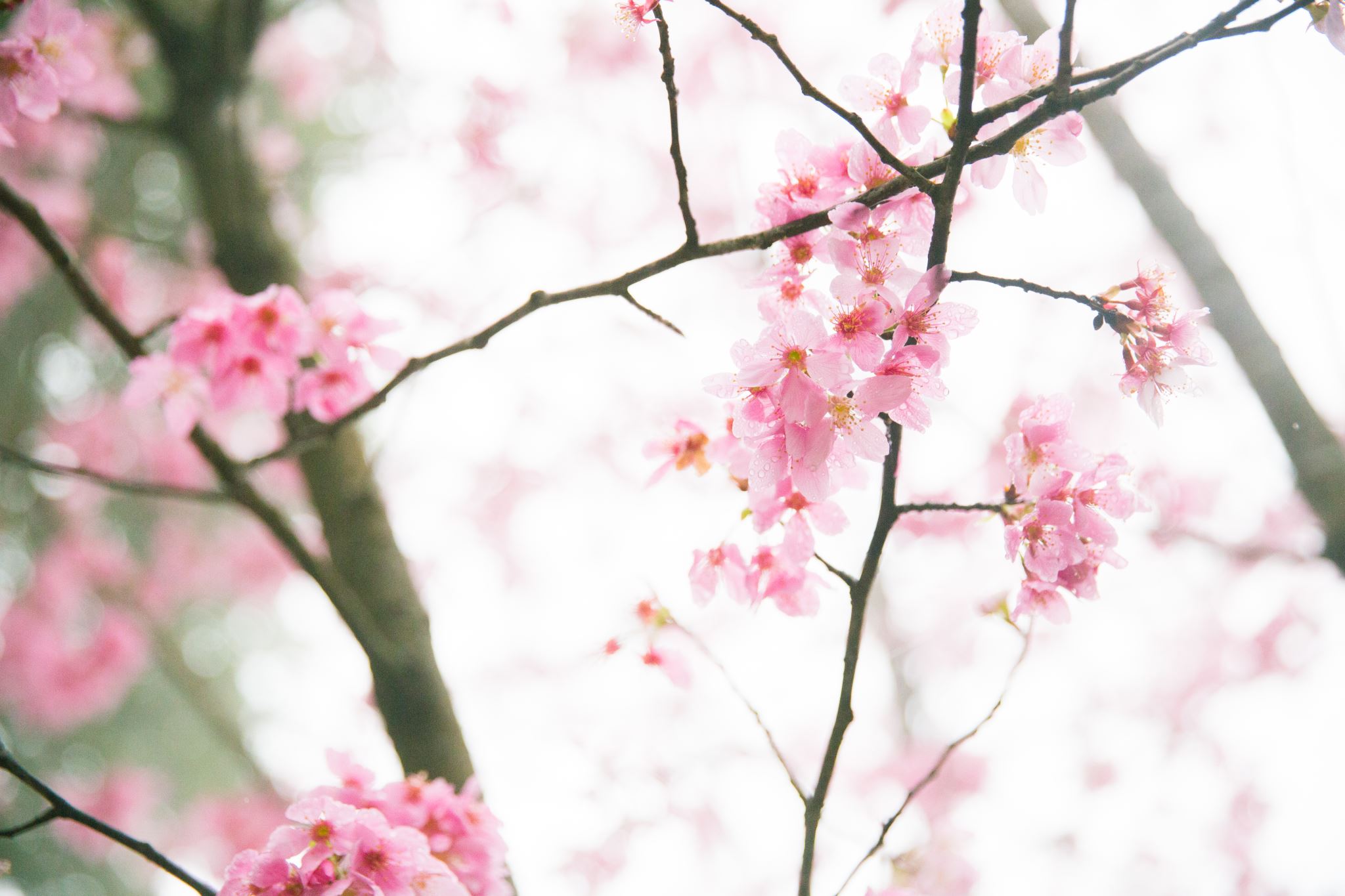 De Heilige Geest en onze identiteit
Een Geest van overvloed